TOÁN
TOÁN
ÔN TẬP
 VỀ SỐ TỰ NHIÊN
ÔN TẬP
 VỀ SỐ TỰ NHIÊN
Bài 1
Tiết 2
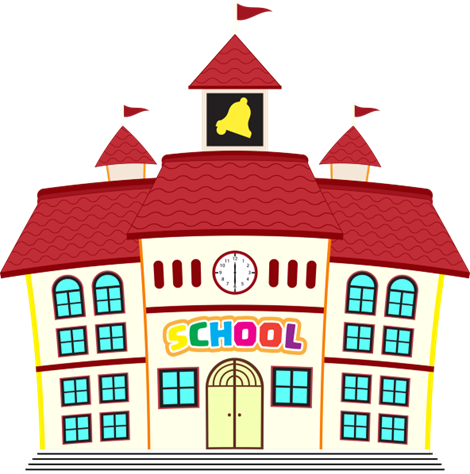 4
VƯỢT CHƯỚNG NGẠI VẬT
VƯỢT CHƯỚNG NGẠI VẬT
5
6
Sắp xếp các số sau theo thứ tự:
4
a) Từ lớn đến bé: 422 357; 322 945; 223 954; 432 375.
b) Từ bé đến lớn: 185 867; 184 999; 186 143; 186 134.
Thực hiện cá nhân
Sắp xếp các số sau theo thứ tự:
4
a) Từ lớn đến bé: 422 357; 322 945; 223 954; 432 375.
432 375; 422 357; 322 945; 223 954
Sắp xếp các số sau theo thứ tự:
4
b) Từ bé đến lớn: 185 867; 184 999; 186 143; 186 134.
184 999; 185 867; 186 134; 186 143.
Dân số của một số tỉnh/thành phố tính đến năm 2021 được thống kê trong bảng dưới đây
5
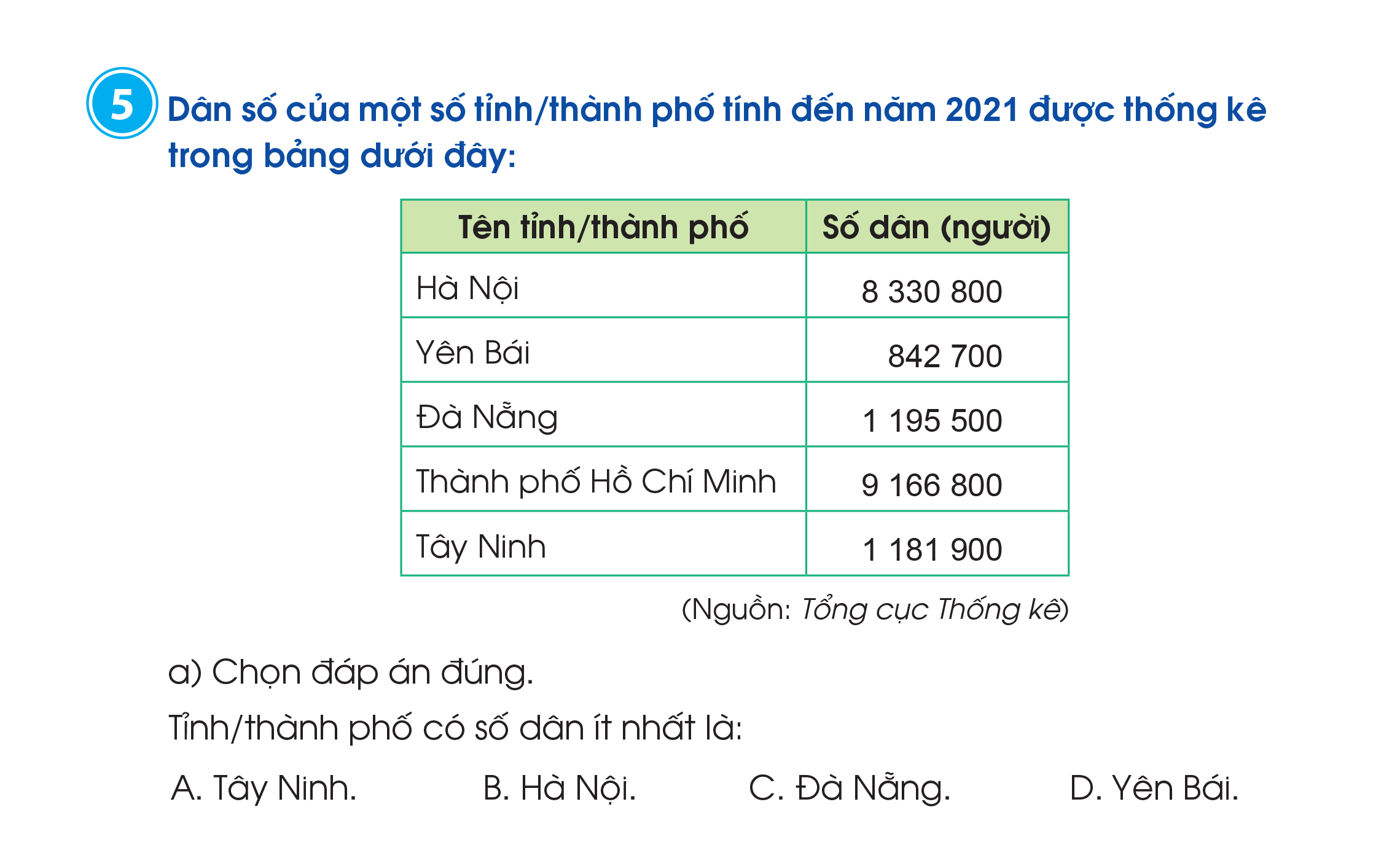 a) Chọn đáp án đúng.
Tỉnh/thành phố có số dân ít nhất là:
5
A. Tây Ninh.
B. Hà Nội.
C. Đà Nẵng.
D. Yên Bái.
b) Đặt những câu hỏi liên quan đến bảng trên.
5
b) Đặt những câu hỏi liên quan đến bảng trên.
Tỉnh/thành phố nào có số dân nhiều nhất?
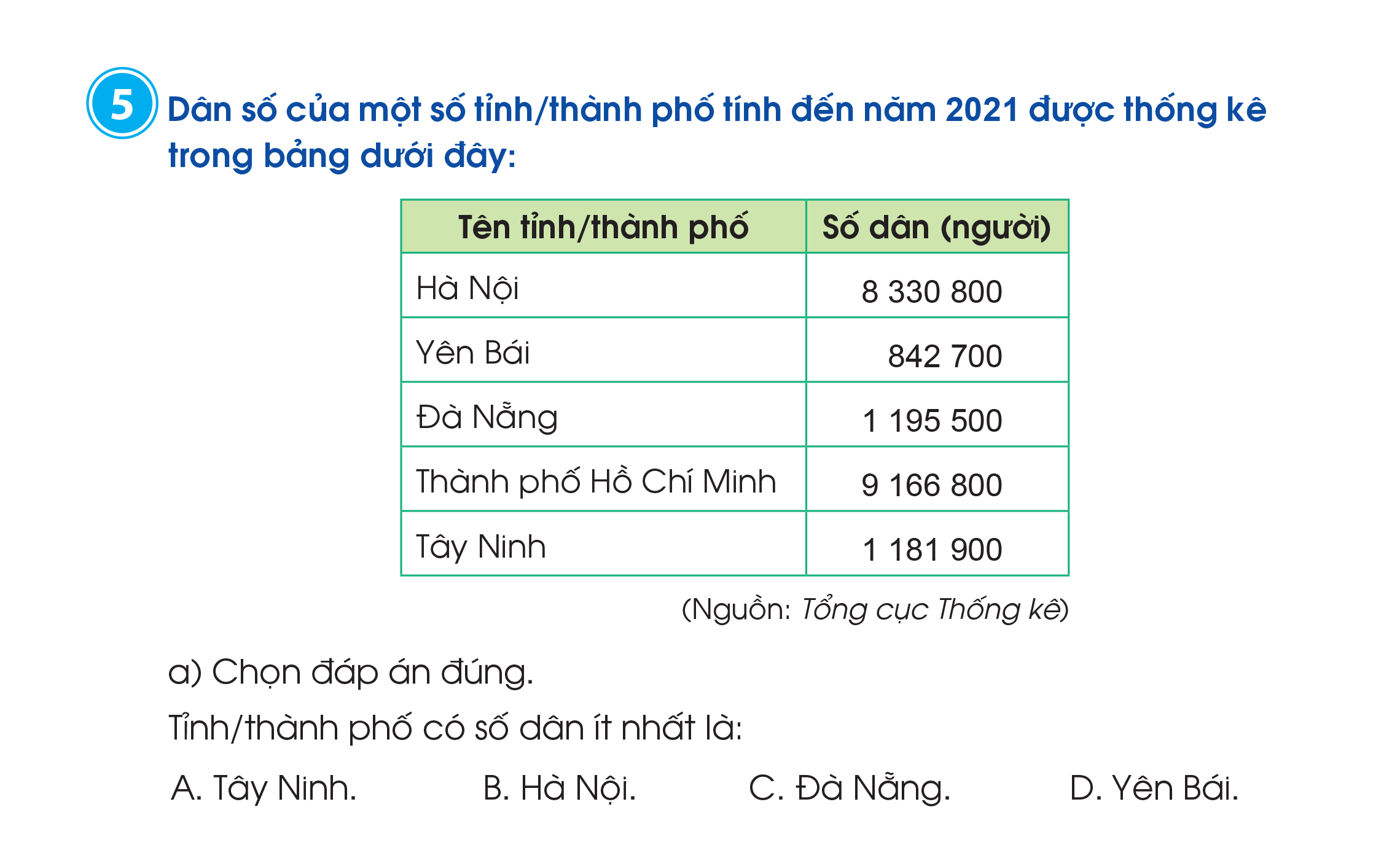 Số dân của thành phố Hồ Chí Minh hơn số dân thành phố Hà Nội bao nhiêu?
Tuấn đọc một tài liệu về biển, đại dương và biết được thông tin về độ sâu tối đa của một số đại dương như sau:
6
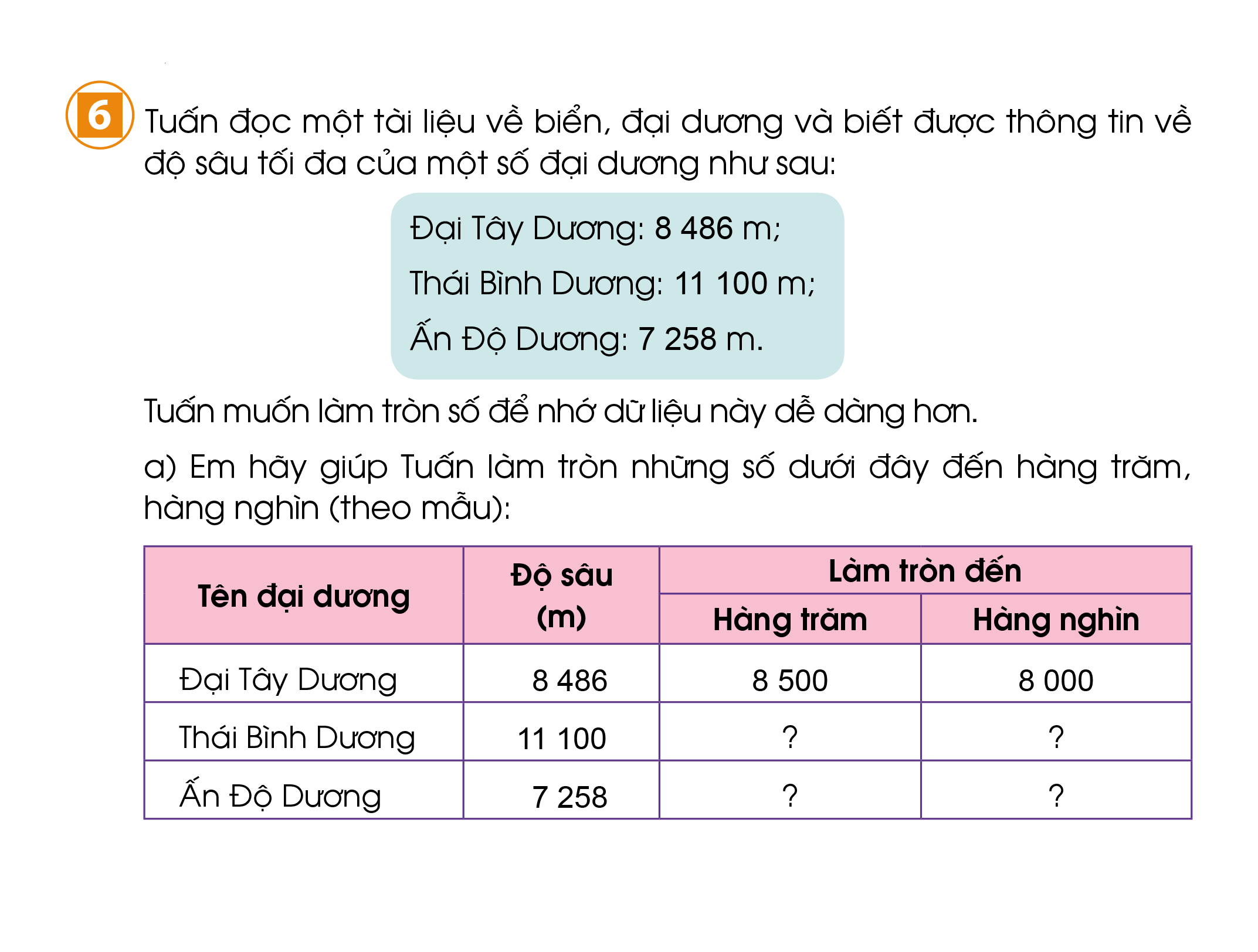 a) Em hãy giúp Tuấn làm tròn những số dưới đây đến hàng trăm, hàng nghìn (theo mẫu):
6
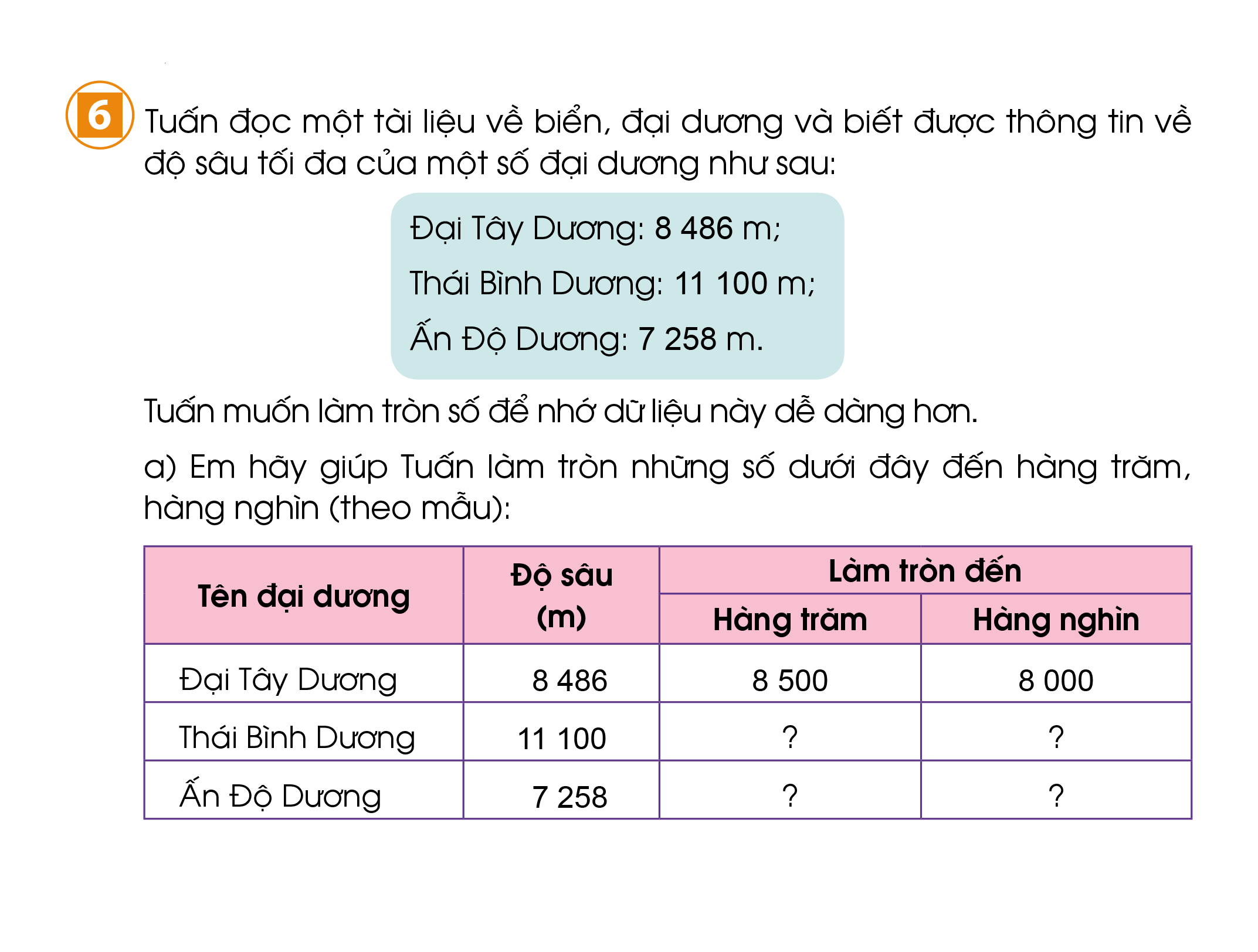 b) Em hãy đặt những câu hỏi liên quan đến bảng trên.
a) Đáp án:
6
b)
6
- Đại dương nào sâu nhất?
- Đại dương nào nông nhất?
- Làm tròn độ sâu có Thái Bình Dương đến hàng trăm thì độ sâu của Thái Bình Dương là bao nhiêu?
Hoàn thành thử thách!
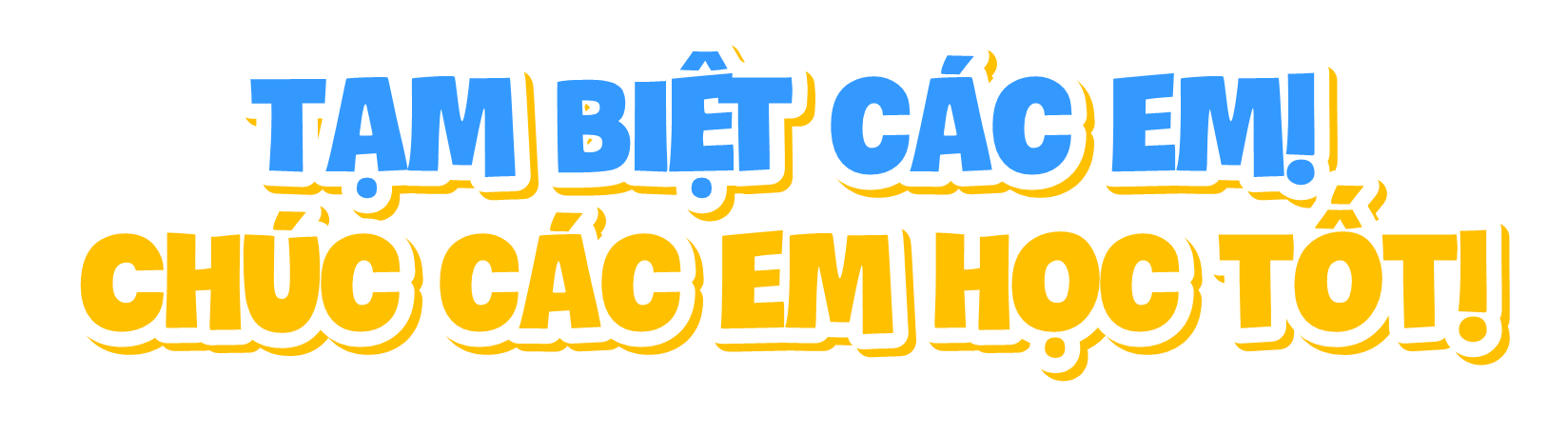